PROJECT FINANCING ALTENATIVES IN AFRICA
East African CommunityArusha International Conference Centre29th to 30th August 2009
Joseph O. Haule 
Roads Fund Manager Tanzania
1
Structure of Presentation
The underlying problem
Alternative Financing Mechanisms
Experiences/ Lessons
Conclusion and Recommendations
2
Africa Infrastructure Needs
Source: Africa Infrastructure Country Diagnostic Study Annual Report 2007
3
Financing requirement for transport infrastructure  in Selected Countries
4
Source: Africa Infrastructure Country Diagnostic, 2007
Africa Infrastructure Needs
WB study recommends infrastructure investments in sub-Saharan Africa should exceed 5% of GDP to achieve the UN Millennium Development Goals (US $40 bn)
 4% of GDP should be added for operation and maintenance to ensure sustainability of infrastructural investment (US$ 40bn)
Compared to Brazil and India launched US$ 75bn and US$100bn respectively
5
Tanzania Transport Needs Phase 1
6
Tanzania Transport Needs
WB AICD  study US$ 12,989 mill (US$ 1,298.9 Mill annually) required to meet basic scenario
US$6,192.52 meets about 46% only of investment required. 
8.4 %of GDP equivalent to US$ 156 mill annually required to sustain the level of investment
US$ 2,475.17 already secured leaving a gap of UD$ 3,717.35 (60%) or 38% of WB est.
7
The Gap
Africa received a minimum $40 billion of external  financial  support to African infrastructure in 2007
Sectors benefited include telecommunication, water and energy
North Africa, South Africa and Nigeria
$40 bn for sustainability????
8
Alternative sources of Road Financing
Traditional Sources
Private Finance
Road Funds
Public Private Partnership
Rehabilitation 
&
Maintenance
Construction, 
Rehabilitation &  Maintenance
Construction
9
Sources of Private Finance
Banking and Financial Institutions (lenders)
Share Holders & Investors
(sponsors)
Special Purpose Vehicle
10
Financial Institutions
Development Agencies- IDA, ADF, JICA etc
Multilateral Development Banks- WB, ADB,EIB
Bilateral Development Banks- JIBC, KFW
Development Finance Institutions- IFC, EADB
Funds or other Special Purpose Vehicles- EAIF, KFAED
11
12
13
Eligibility of Project financing products
Equity investments - acquisition of ordinary shares or common stock in a company- PPPs and private entities (Electricity, oil, gas, ICT)
Private sector loans- PPPs and private entities
Public sector loans- only govt, LGA and Public Institutions
Development credit- only government eligible
14
Commitments to Infrastructure Projects 2007 in Africa
ICA members increased by 61% to reach  $12.4 billion in 2007
ODA increased by 59% to reach $8.17 billion
Transport sector received $3.6 billion from  $3.2 billion committed in 2006. SSA got $ 3 billion
15
Commitments to Infrastructure Projects 2007 in Africa
Commitments to East Africa were $1.3 billion (36%) in 2007, whilst  to West Africa fell by 40%
EU and World Bank commitments in transport  of around $1 billion each.
16
Private Sector Investments in Africa
$20 billion from the private sector in 2007. 
50% invested  in North Africa and  South Africa
17
International PPP by Sector in Developing Economies:
18
LIR Frameworks for PPPs, May 14-23, 2008
Investment commitments to transport projects with private participation in developing countries by region, 1990–2007
2007 US$ billions
Projects
Source: World Bank and PPIAF, PPI Project Database.
19
PPP Investments in East Africa in US $ Mill.
20
Source: PPIAF Country data base
Sovereign bonds
South Africa 
Ghana raised international bond in September 2007, raising $750 million.
Gabon’s first $1 billion bond sold in December 2007 and was priced to pay 8.2%
Nigeria, Zambia, Kenya and Uganda
21
Why PPPs
PPPs are attractive because:
Can increase infrastructure without govt borrowing
Can access user charges as additional revenue instead of higher taxes
Access innovativeness/technology and efficiency of provision
22
Impediments to Attracting Private Finance
Lack of Political Stability and predictability of policies
Lack of Legal framework and regulatory environment emphasising:
Transparent and competitive bidding
Bid evaluated on an NPV basis
Provision of international arbitration
Poor Healthy economic and financial environment
23
Investment climate
24
Source: World Bank working paper no.46
Investment climate
Country Credit worthiness indicators
Contract enforcement indicators
Degree of Government intervention
25
Ranking on ease of doing business
26
Source: Doing business 2009
What can go wrong
Uk Channel Tunnel Rail Link 
Awarded to  bidder with lowest subsidy
Euro 8mill equity and debt on Euro 8bill project
 too optimistic forecast (actual 1/3 of forecast)
UK govt forced to provide more subsidy
27
What can go wrong
City Water in Tanzania
TRL in Tanzania
Rift Valley Railway in Kenya and Uganda
TICTS in Tanzania
28
Why PPPs Fail
World Bank’s PPI Database
1990-2001: 48 (1.9%) of 2,500 major PPI projects have been cancelled (3.2% of $754 billion)
One third of all cancellations were Mexico’s Tollroads
Water projects that were cancelled were primarily due to disputes regarding tariff increases
29
LIR Frameworks for PPPs, May 14-23, 2008
Why PPPs Fail
Inadequate due diligence
Risks not allocated to best suited partner
Inadequate capacity within government 
Transaction advisers recruited too late or changed often
No provision for renegotiating,  amendments and termination  of concession agreement
30
Examples of good PPPs in Transport
Songas in Tanzania
N4 Toll Road South Africa to Mozambique
Maputo port 
N4 PLATINUM HIGHWAY SA to Botswana
31
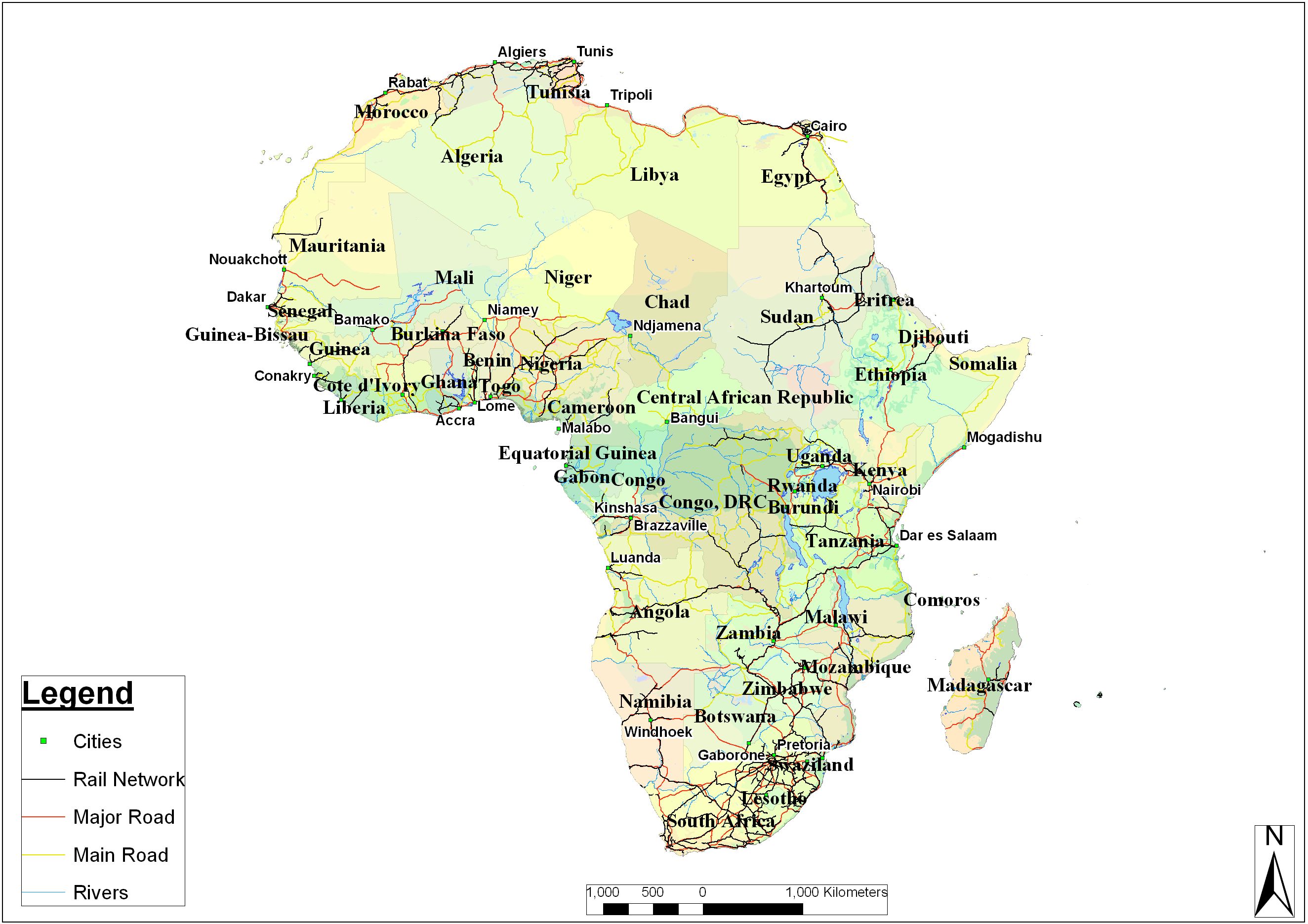 Maghreb Coastal
Current SDIs
RSDIP
NEPAD indicative Spatial Development Program First Pass!
Niger: Dakar –
Port Harcourt
Red Sea - Nile
Djibouti
Conakry
Buchanan
Sekondi
Ougadougou
Douala
Mombasa
Gulf of Guinea
Coastal
Libreville Lomie
Madagascar
Bas Congo
NEPAD SDP: 1st Pass
How to avoid failures
Establish and operate a PPP Unit with:
 qualified and experienced in project management
 well remunerated multidisciplinary staff 
Professional and Politically independent to :
Prepare projects, bid documents and manage bid process
Negotiate contact and  monitor implementation and operation
33
How to avoid failures C’tnued
Transaction advisers hired on long term basis
Must have contingency plan and rescue package 
Guarantees and performance bond
Performance indicators and penalty for noncompliance
Mechanisms for sharing excessive profits
34
Future work
Development of local capital markets:
Pension funds
Insurance contracts
Stock exchanges
35
Conditions for Successful PPPs
Build effective, transparent & credible  regulatory units to root out corruption
Peace and political stability 
Clear policies and legal framework 
Thorough  feasibility studies of bankable projects with risks identified
PPP facilitation units with diverse skills eg. Negotiation skills
36
Thank you for your attention
jhaule@raha.com
www.roadsfundtz.org
37